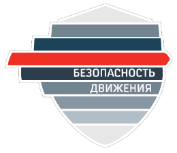 XX ВСЕРОССИЙСКАЯ НАУЧНО-ПРАКТИЧЕСКАЯ КОНФЕРЕНЦИЯ «БЕЗОПАСНОСТЬ ДВИЖЕНИЯ ПОЕЗДОВ»
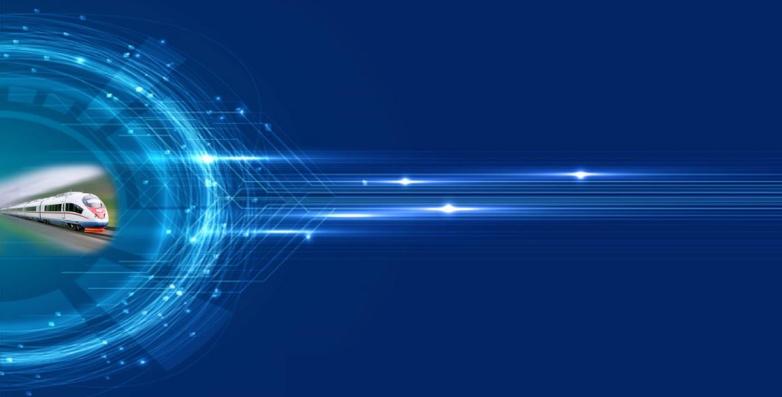 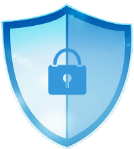 ЦИФРОВАЯ ТРАНСФОРМАЦИЯВ БЕЗОПАСНОСТИ ДВИЖЕНИЯ
КАК СТРАТЕГИЯ УСПЕХА И РАЗВИТИЯ ВОЗМОЖНОСТЕЙ
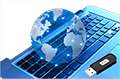 ОНЛАЙН ФОРМАТ
2020
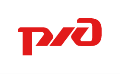 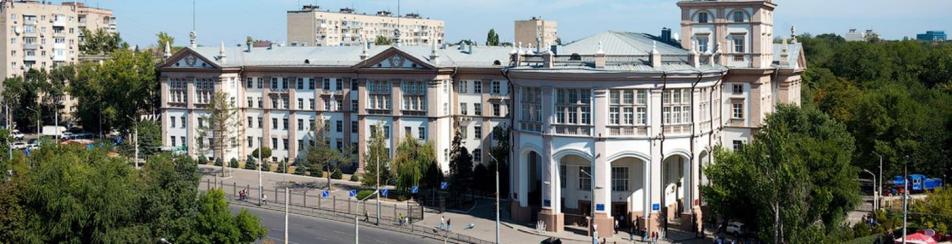 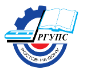 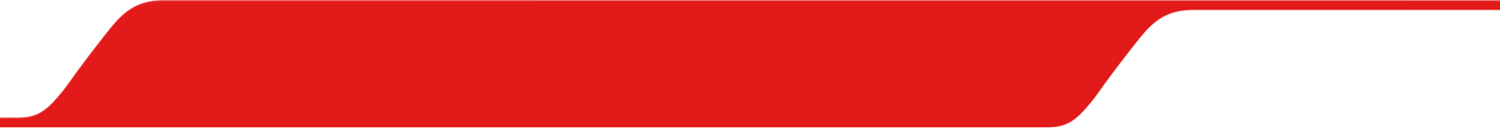 Оценка воздействий природного характера на объекты железнодорожной инфраструктуры
Шаповалов Владимир Леонидович
Федеральное государственное бюджетное образовательное учреждение высшего образования «Ростовский государственный университет путей сообщения» (ФГБОУ ВО РГУПС)
26.11.2020
Актуальность работы
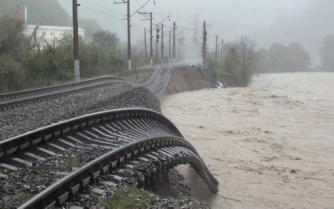 В последнее время меняющийся климат планеты стал оказывать все большее влияние на локальное изменение погоды в различных регионах. Негативным последствием этого становятся все более непредсказуемое проявление погодных явлений, которые создают дополнительное воздействие на инженерные конструкции и сооружения. Так, например, осадки в виде дождя стали чаще носить ливневый характер с многократным превышением норм в сочетании с резко меняющейся температурой и направлением и скоростью ветра негативно сказывается на работу искусственных сооружений (защитных, водопропускных, регуляционных). Только за 2018 год на СКАВ жд произошло 7 случаев полных отказов по этой причине.
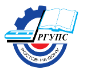 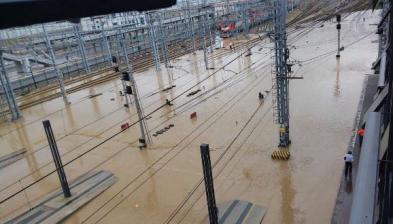 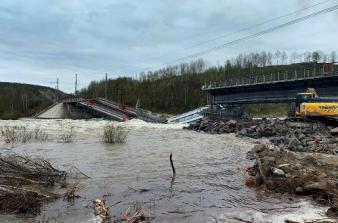 Последствия экстремального повышения уровня воды в реке Цыпка 
(28.10.2018 г. Туапсинский район)
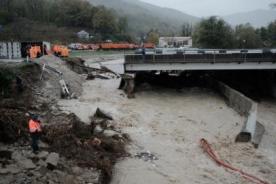 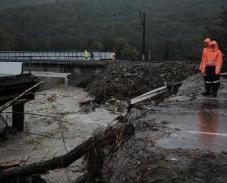 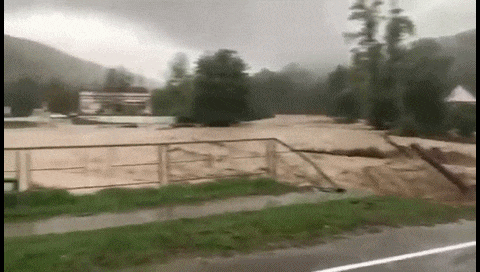 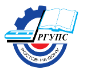 Уровень неблагоприятного явления
(выход воды в пойму)
Уровень опасного явления
(подтопление жилых помещений)
Уровень воды в реке
Изменения количества выпавших осадков и уровня воды в р. Цыпка
Уточнение гидрологических особенностей водосбора
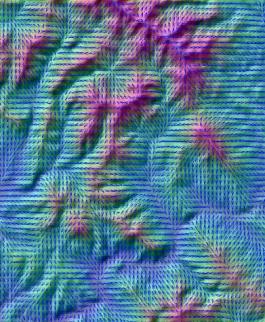 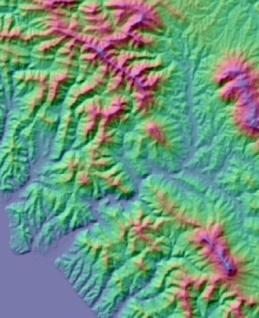 Уточнение границ водосбора
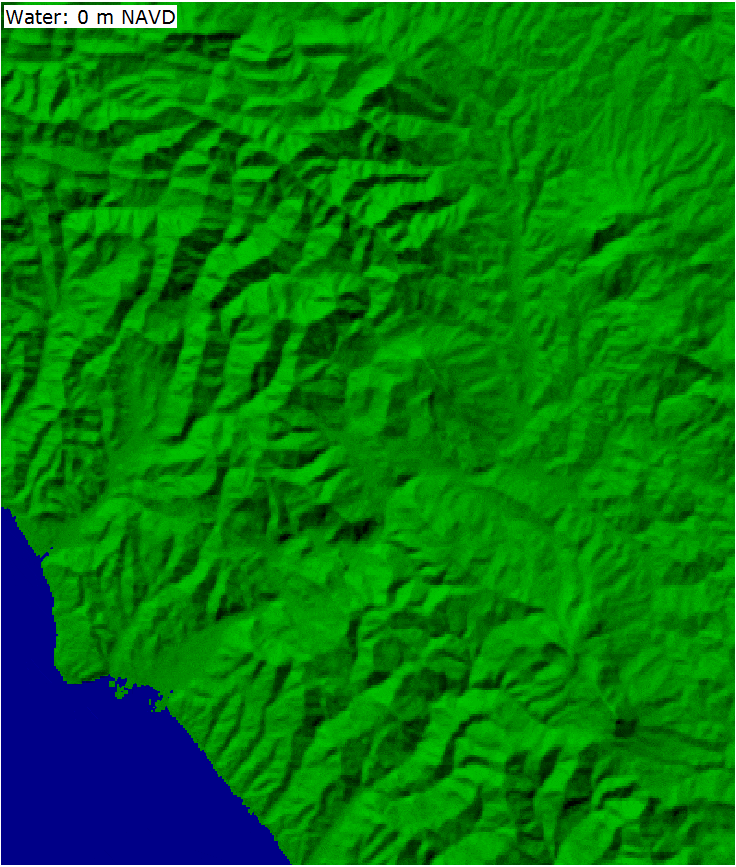 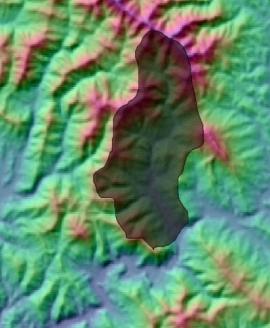 Цыпка
Туапсе
Распределение поверхностного стока
Моделирование потока воды в реке
Результаты расчета 
при входном расходе жидкости 120 м3/с
Результаты расчета при входном расходе жидкости 120 м3/с 
и с учетом подпора со стороны р. Туапсе
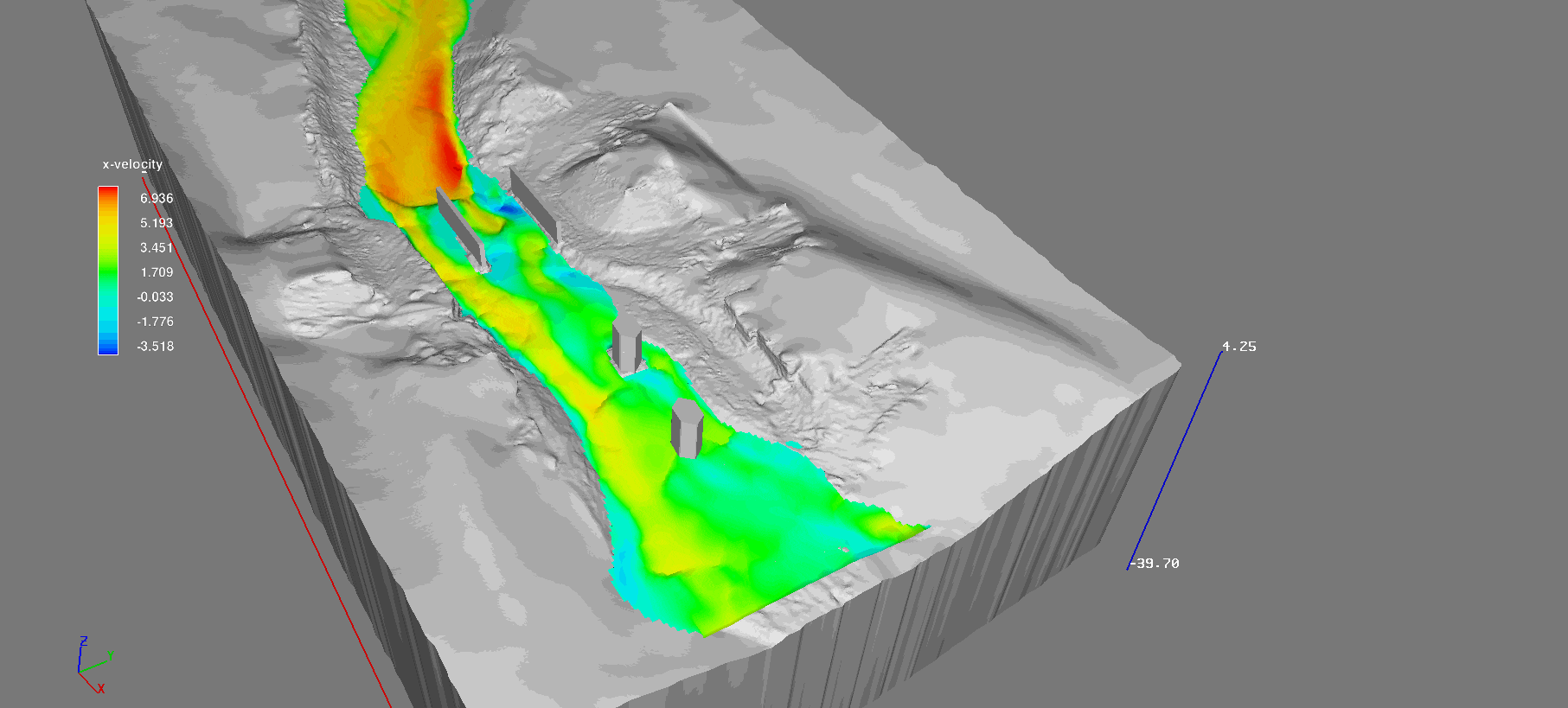 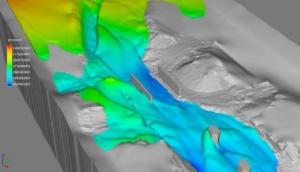 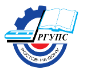 Моделирование поверхностного стока для уточнения расходов
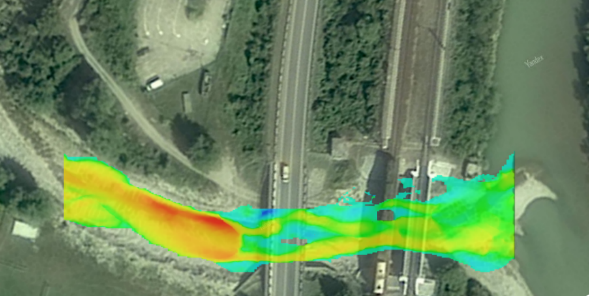 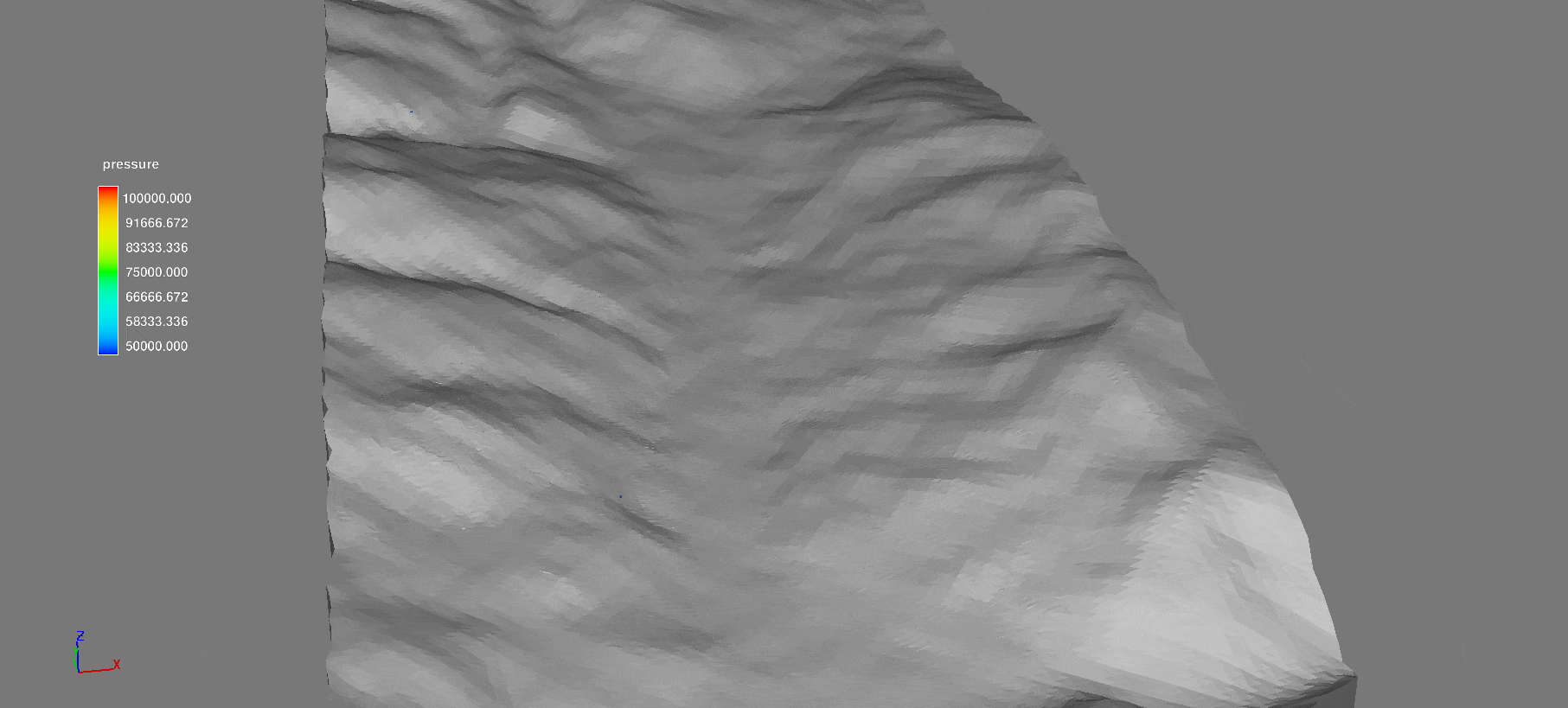 Прогнозирование чрезвычайных ситуаций
График зависимости диаметра вымываемого камня от средней скорости течения реки
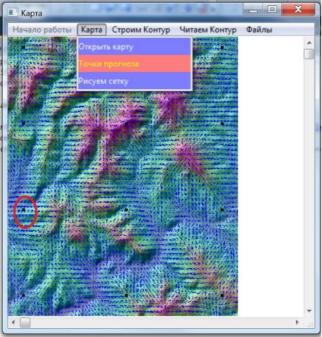 Разработка автоматизированных систем прогнозирования
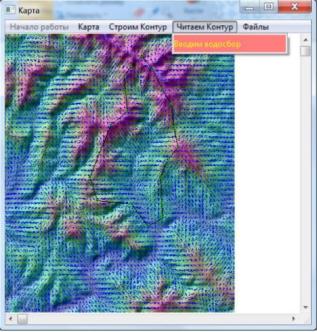 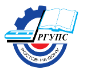 Анализ вымывания донного материала
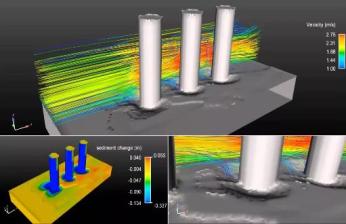 Затопление вокзальных комплексов
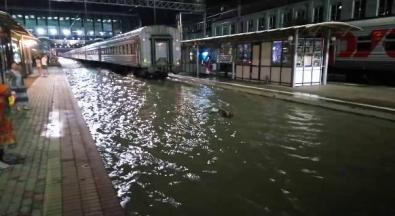 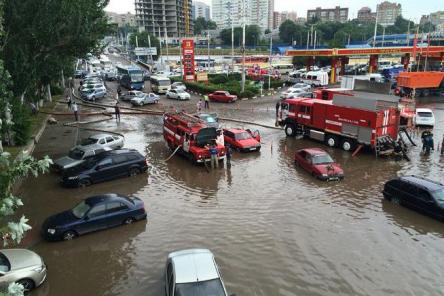 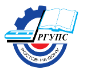 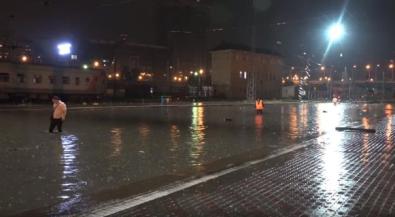 Оценка направления потока и площади водосбора
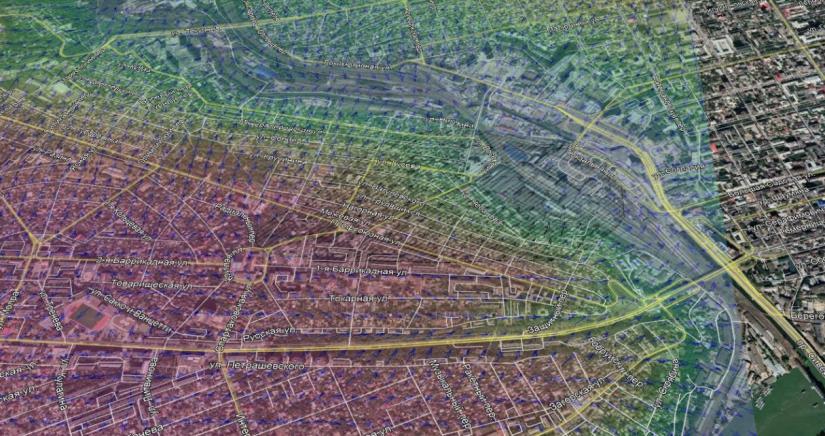 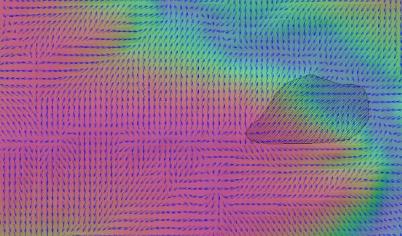 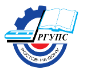 Оценка площади водосбора, направления потока и объема ливневого стока
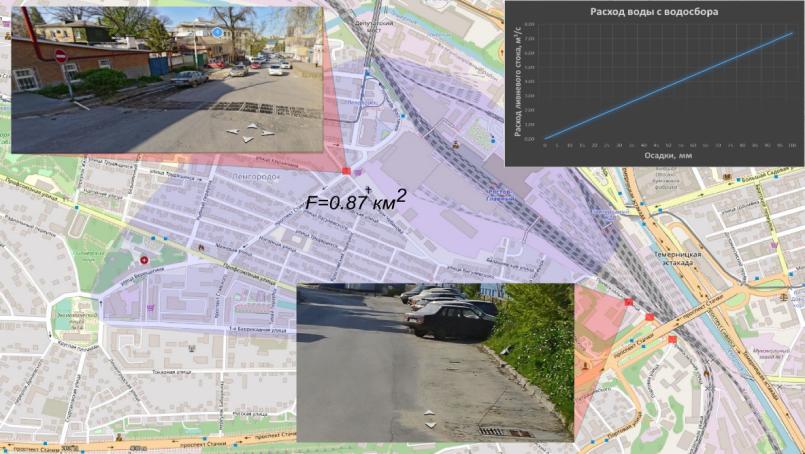 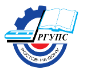 Анализ атмосферных осадков
Изменения суммарных годовых осадков в 
г. Ростове-на-Дону
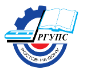 Объём максимальных месячных осадков
Анализ атмосферных осадков
Сопоставление графиков изменения уровня воды в р. Темерник и выпавших осадков
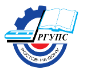 Режим работы водохранилища
Анализ ветрового воздействия
Сопоставление графиков изменения уровня воды в р. Темерник и скорости ветра
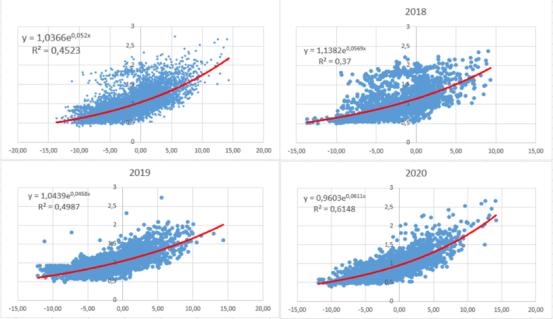 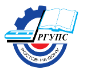 Зависимость уровня воды в реке от скорости ветра с учетом его направления
Оценка затопления ст. Ростов-Главный 
и прилегающей территории
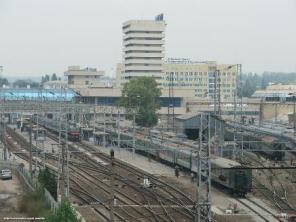 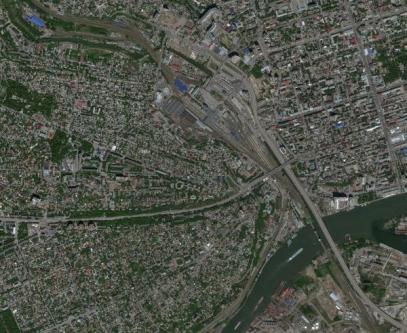 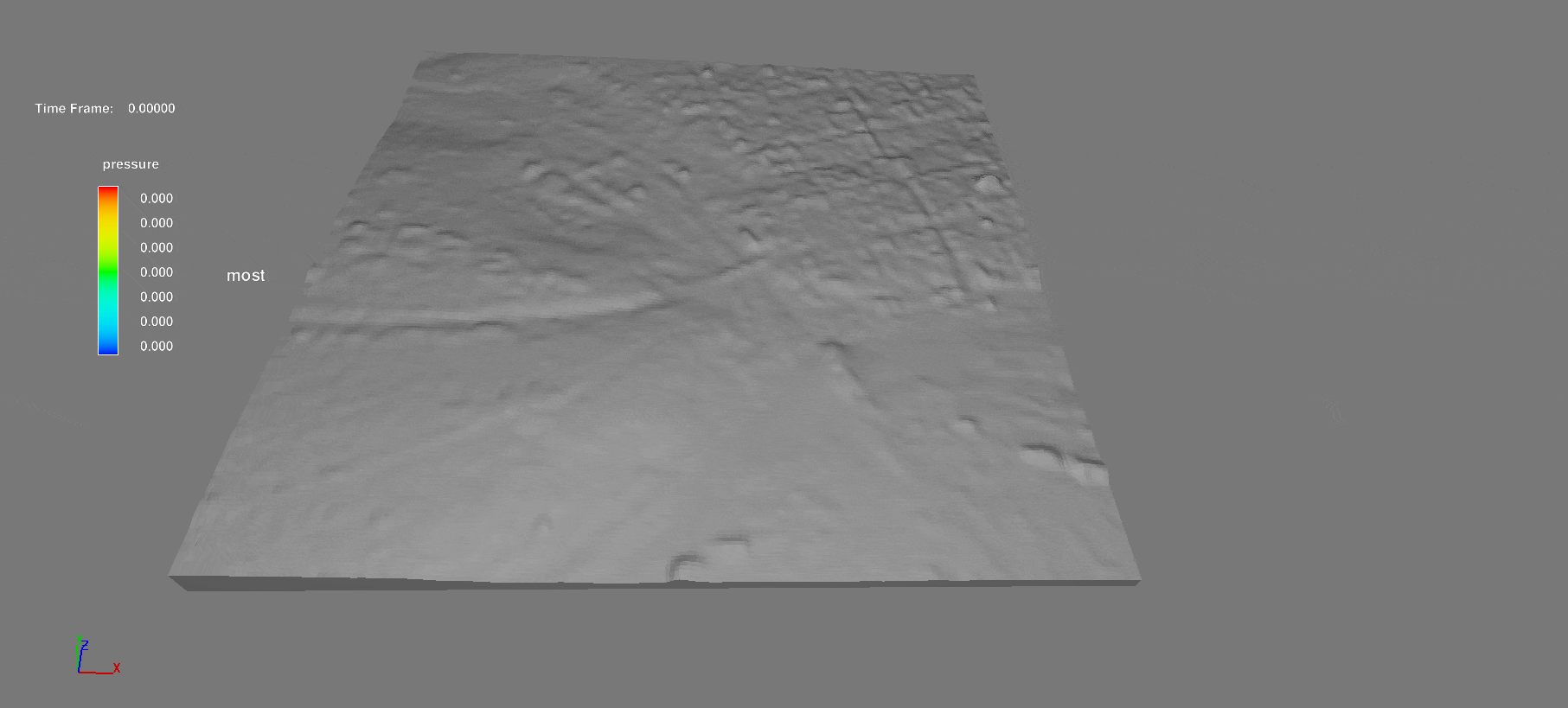 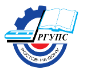